MAKE THE TITLE INTERESTING & THE MAIN CONCLUSION
DO NOT GO MORE THAN 2 LINES
First Author, Second Author, Third Author, Fourth Author, Ima Good Mentor
Department of Important Research, Boston University Chobanian & Avedisian School of Medicine
Introduction
Results
Conclusions
Bullet point the main ideas
Abstracts are not always necessary (check your conference)
Make it visual
A model/scheme is better than text
Title of result #1
Title of result #3
Short text summary
Big idea

 Always better to have a model
B. Graph, Table, Image of the Result

Make Axis big enough to see
Highlight key points
A. Panel A can be a scheme of the design
Use your judgment 
How to organize these boxes and results
Hypothesis or Goal
Can have a hypothesis statement 

Or simple bullet points
Fig 1. Title of legend. A. Brief description of what is in panel A. B. Description in panel B. etc.
Title of result #2
Title of result #4
Future Directions
What is happening now?
Big picture impact
Methods/Approach
Acknowledgements
FLOW is Left to Right
In columns
Thank non-author contributors
Grant/funding sources MSSRP
Outline or flow chart of samples and analysis
Can leave finer details for the results
References
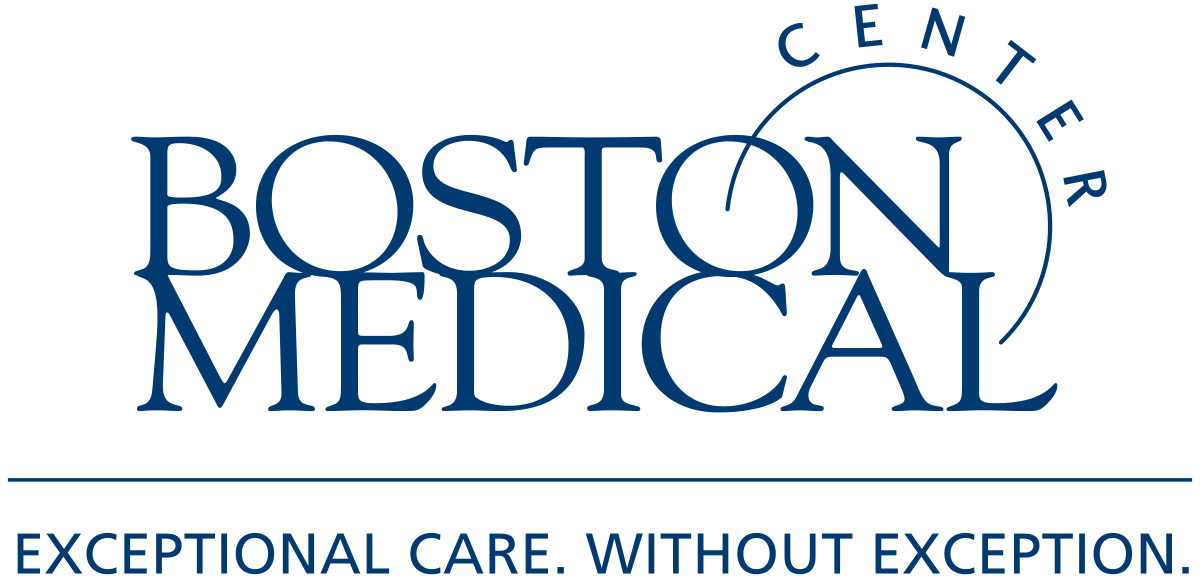 Optional…
but if needed be brief
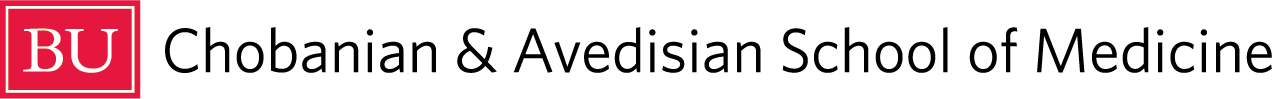 LOGOS if needed